ОСНОВЫ МОЛЕКУЛЯРНО-КИНЕТИЧЕСКОЙ ТЕОРИИ
Основное уравнение МКТ идеального газа
Уравнение состояния идеального газа
Основные положения МКТ
Изопроцессы изменения состояния идеального газа
Автор: Гузов Юрий Анатоьевич
учитель физики 
ГУО «Межисетская сш» Могилёвского района
Основные положения МКТ
Доказательства Основных положений МКТ
Особенности теплового движения для различных агрегатных состояний
На главную
Вещество имеет дискретное строение (состоит из микроскопических частиц).
Частицы вещества беспорядочно движутся.
Частицы вещества взаимодействуют между собой.
назад
На главную
Возможность разделить тела на части; растворение тел; фото с электронных микроскопов. 
Броуновское движение, диффузия.
Упругость тел, сохранение формы твердых тел.
назад
На главную
твёрдые тела – колебательное, сильное притяжение частиц;
жидкости – скачкообразное, слабое притяжение частиц;
газы –хаотическое, отсутствует притяжение частиц.
назад
На главную
идеальный газ
Основное уравнение МКТ идеального газа
На главную
Для теоретического объяснения свойств газов используют их упрощённую модель -идеальный газ: 
1) молекулы газа – материальные точки, которые хаотично двигаются;
2) молекулы газа не притягиваются, а только отталкиваются, причем абсолютно упруго.
назад
На главную
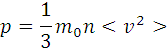 Основное уравнение МКТ для идеального газа связывает Макро- и Микро- параметры между собой.
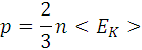 Основное уравнение МКТ через среднюю кинетическую энергию теплового движения молекул.
назад
На главную
Уравнение клапейрона
Уравнение клапейрона-менделеева
На главную
p,V,T – давление, объем и температура газа могут изменяться. Это изменение называется процессом.
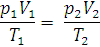 - уравнение Клапейрона
где p1,V1 и T1это давление, объем и температура в первом состоянии, а p2,V2 и T2это давление, объем и температура во втором состоянии.
Это уравнение связывает два состояния идеального газа независимо от того, каким образом газ перешел из одного состояния в другое.
назад
На главную
Уравнение Клапейрона-Менделеева связывает между собой параметры состояния идеального газа.
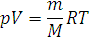 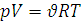 или
назад
На главную
Изопроцессы изменения состояния идеального газа
Изотермический процесс
Изобарный процесс
Изохорный процесс
На главную
Процессы в газах, протекающие при неизменном значении одного из параметров (p, V, T), называют изопроцессами.
Уравнения для изопроцессов - это упрощенная версия уравнения состояния (уравнения Клапейрона), где неизменяющийся параметр просто сокращается.
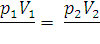 Изотермический процесс (Т не изменяется)
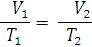 Изобарный процесс (p не изменяется)
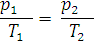 Изохорный процесс (V не изменяется)
назад
На главную
p
T2
T1<T2
T1
0
V
Изотермический (постоянная температура, т.е. T=const).
Пример: медленное перемещение поршня в закрытом шприце (изменяется только давление и объем, а количество воздуха, его масса и температура остаются неизменными).
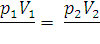 кривые T1 и T2 называют изотермами
назад
На главную
V
p1<p2
p1
p2
0
T
Изобарный (постоянное давление, т.е. p=const).
Пример: нагреваем воздух внутри закрытого цилиндра с легкоподвижным поршнем, который постоянно выдвигается выравнивая давление внутри с  атмосферным давлением снаружи. Изменяются объем и температура воздуха, а давление внутри будет постоянно равно атмосферному.
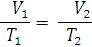 Прямые p1 и p2 называют изобарами
назад
На главную
p
V1
V1<V2
V2
0
T
Изохорный (постоянен объем, т.е. V=const)
Пример: закрытый со всех сторон сосуд с газом нагреваем или охлаждаем. Давление и температура изменяются, а объем остается неизменным. Например, нагревание газа в электрической лампочке.
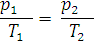 прямые V1 и V2 называют изохорами
назад
На главную